The global economy is forecasted to grow by 6 % in 2021, after shrinking by 3.3% in 2020 
GDP growth 2021/2020, %
India
Growth an average: 
+6,0 %
China
Rest of Latin America
Middle East and Africa
Rest of Eastern Europe
North America
Mexico
Western Europe
Russia
Brazil
Rest of Asia
Japan
The width of the bar indicates the share of global GDP in 2020 (adjusted for purchasing power parity), %
5/4/2021
Technology Industries 
of Finland
Source: IMF April 2021
1
The European economy turned to growth in March-April
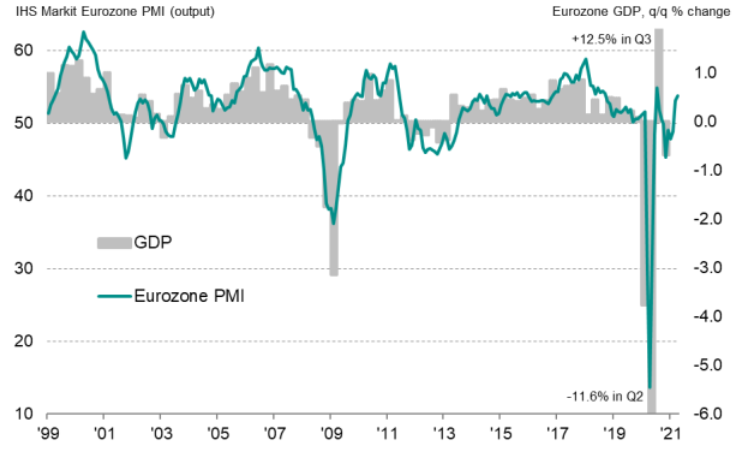 Source: IHS Markit, Eurostat
Latest information April 2021
5/4/2021
Technology Industries of Finland
2
The European economy turned to growth in March-April
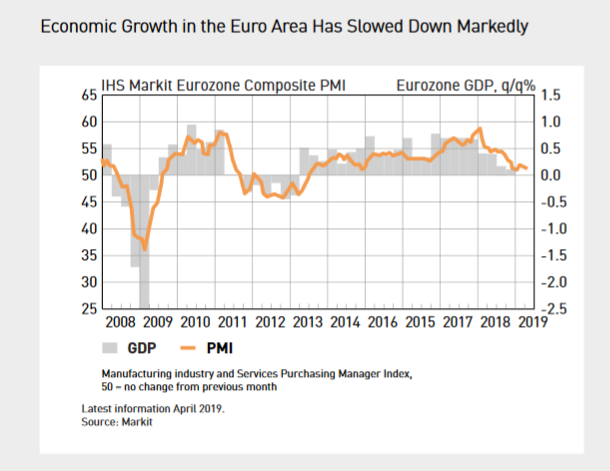 OHJE TAITTOON
Eli sama kuin aikaisemmilla kerroilla. Yritä lisäksi laittaa jälleen vaakaviika tuohon linjalle 50-0
HUOM! tee kuva kuten tässä eli vuodesta 2008
Tekstit taittoon (asettelu kuten edellisen kerran ostopäällikköindeksikuvassa):
Eurozone Manufacturing and Services Purchasing Managers’ Index,
50 = no change from previous month
Source: IHS Markit, Eurostat
Latest information April 2021
5/4/2021
Technology Industries of Finland
3
Industrial production in the world has recovered to pre-corona levels
Volume of industrial production
Source: Eurostat, Macrobond
5/4/2021
Technology Industries of Finland
4
The companies estimate that the situation will develop positively in the coming months
According to your estimation the next three months will be in your company?
Share of companies, %
Source: The Federation of Finnish Technology Industries’ Corona questionnaire 
7th December 2020 n=532, 4th February 2021 n=523, 29th April 2021 n=449.
5/4/2021
Technology Industries of Finland
5
The biggest challenge now is availability of components, intermediates and raw materials
The share of companies that responded that the problem makes operating very difficult
Source: The Federation of Finnish Technology Industries’ Corona questionnaire 
7th December 2020 n=532, 4th February 2021 n=523, 29th April 2021 n=449.
5/4/2021
Technology Industries of Finland
6
Business expectations for 2021 have continued to improve, but concerns remain
How do you estimate your company's turnover to develop in 2021 compared to 2020?
Share of companies,%
Source: The Federation of Finnish Technology Industries’ Corona questionnaire 
23rd  October 2020 n=496, 7th December 2020 n=532, 4th February 2021 n=523, 29th April 2021 n=449.
5/4/2021
Technology Industries of Finland
7
Tender requests* received by the technology industry companies in Finland
*) ”Have you experienced a notable increase or decrease in the number of requests for tenders in recent weeks in comparison to the situation three months ago”. Balance figure = the share of companies receiving more requests - the share of companies receiving less requests. Negative balance figure indicates that demand has weakened when compared to a situation three months ago.
Source:  The Federation of Finnish Technology Industries’ order book survey’s respondent companies
The last questionnaire in April 2021.
5/4/2021
Technology Industries 
of Finland
8
Value of new orders in the technology industry* in Finland
Million euros, at current prices
*) Excl. metals industry, game industry and data center companies
Source: The Federation of Finnish Technology Industries’ order book survey’s respondent companies, latest observation January-March 2021.
5/4/2021
Technology Industries 
of Finland
9
Turnover of the Technology Industry in Finland
Seasonally adjusted turnover index
Shares of turnover in 2019: mechanical engineering 40 %, electronics and electrotechnical industry 22 %,
information technology 17 %, metals industry 12 %, consulting engineering 8 %
Source: Macrobond, Statistics Finland
5/4/2021
Technology Industries of Finland
10
Value of order books in the technology industry* in Finland
Million euros, at current prices
Combined
*) Excl. metals industry, game industry and data center companies
Source: The Federation of Finnish Technology Industries’ order book survey’s respondent companies, latest observation 31st March 2021.
5/4/2021
Technology Industries 
of Finland
11
Value of new orders in the electronics and electrotechnical industry in Finland
Million euros, at current prices
Source: The Federation of Finnish Technology Industries’ order book survey’s respondent companies, latest observation January-March 2021.
5/4/2021
Technology Industries 
of Finland
12
Value of order books in the electronics and electrotechnical industry in Finland
Million euros, at current prices
Combined
Source: The Federation of Finnish Technology Industries’ order book survey’s respondent companies, latest observation 31st March 2021.
5/4/2021
Technology Industries 
of Finland
13
Value of new orders in the mechanical engineering in Finland
Million euros, at current prices
Source: The Federation of Finnish Technology Industries’ order book survey’s respondent companies, latest observation January-March 2021.
5/4/2021
Technology Industries 
of Finland
14
Value of order books in the mechanical engineering in Finland
Million euros, at current prices
Combined
Source: The Federation of Finnish Technology Industries’ order book survey’s respondent companies, latest observation 31st March 2021.
5/4/2021
Technology Industries 
of Finland
15
Turnover of the metals industry in Finland
Seasonal adjusted turnover index
Shares of turnover 2019: iron and steel products, non-ferrous metals and castings 89 %, mining of metal ores 11 %
Source: Statistics Finland
16
5/4/2021
Technology Industries 
of Finland
Production volume of the metals industry in Finland
Seasonal adjusted volume index
Shares of turnover 2019: iron and steel products, non-ferrous metals and castings 89 %, mining of metal ores 11 %
Source: Statistics Finland
17
5/4/2021
Technology Industries 
of Finland
Value of new orders in the consulting engineering in Finland
Million euros, at current prices
Source: The Federation of Finnish Technology Industries’ order book survey’s respondent companies, latest observation January-March 2021.
5/4/2021
Technology Industries 
of Finland
18
Value of order books in the consulting engineering in Finland
Million euros, at current prices
Combined
Source: The Federation of Finnish Technology Industries’ order book survey’s respondent companies, latest observation 31st March 2021.
5/4/2021
Technology Industries 
of Finland
19
Value of new orders in the information technology* in Finland
Million euros, at current prices
*) Excl. game industry and data center companies
Source: The Federation of Finnish Technology Industries’ order book survey’s respondent companies, latest observation January-March 2021.
5/4/2021
Technology Industries 
of Finland
20
Value of Order Books in the Information Technology* in Finland
Million euros, at current prices
*) Excl. game industry and data center companies
Source: The Federation of Finnish Technology Industries’ order book survey’s respondent companies, latest observation 31st March 2021.
5/4/2021
Technology Industries 
of Finland
21
At the end of March, the number of employees in the technology industry was slightly lower than last year's average
10,000 employees affected by temporary or part-time lay-offs 31st March 2021
Source: Statistics Finland, The Federation of Finnish Technology Industries’ labour force survey.
5/4/2021
Technology Industries of Finland
22
The number of employees in the technology industry in Finland turned to growth at the turn of the year
Source: The Federation of Finnish Technology Industries’ labour force survey
5/4/2021
Technology Industries of Finland
23
Technology Industry Personnel in Subsidiaries Abroad by Industry
Source: The Federation of Finnish Technology Industries’ labour force survey
5/4/2021
Technology Industries of Finland
24
Technology Industry Personnel in Subsidiaries Abroad by Country
Information from year 2020
Source: The Federation of Finnish Technology Industries’ labour force survey
5/4/2021
Technology Industries of Finland
25